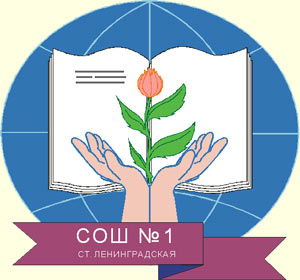 Муниципальное бюджетное общеобразовательное учреждение средняя общеобразовательная школа № 1 им. З.Я.Лавровского муниципального 
образования Ленинградский район
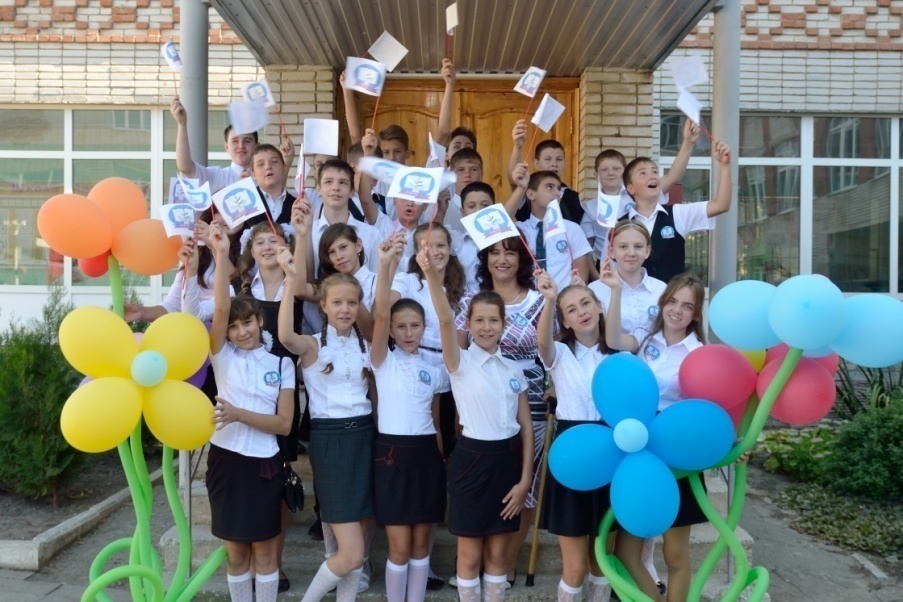 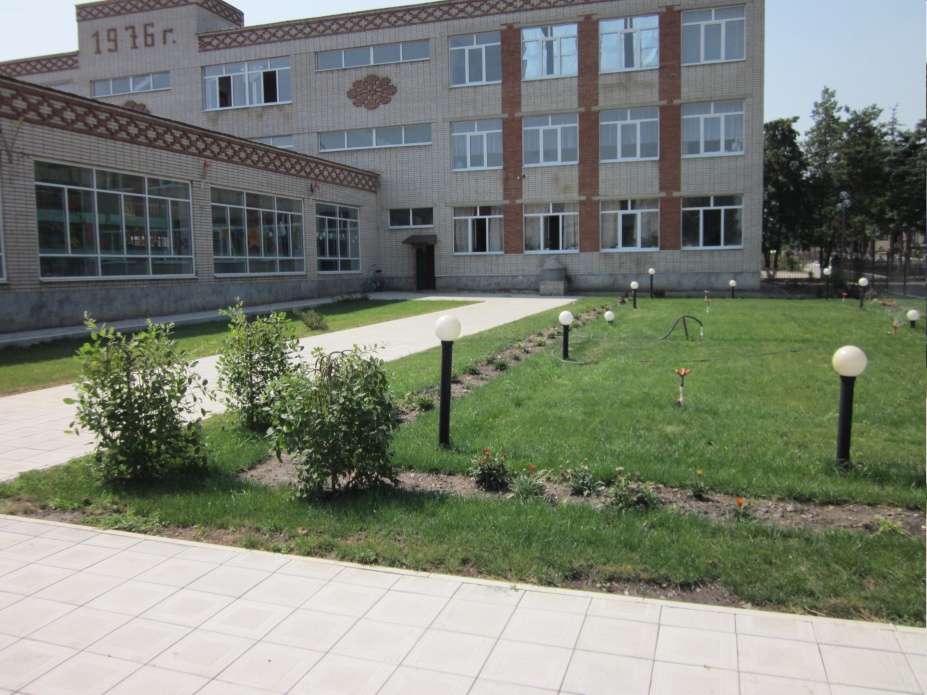 Баева Наталья Николаевна
директор
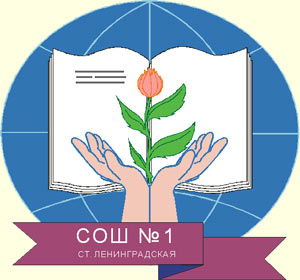 МБОУ СОШ № 1 им. З.Я.Лавровского муниципального 
образования Ленинградский район
Создание системы педагогической пропедевтики девиантного поведения подростков
Научный руководитель,Светлана Александровна  Архипова, 
преподаватель педагогики и психологии Ленинградского социально-педагогического колледжамуниципального образования Ленинградский район
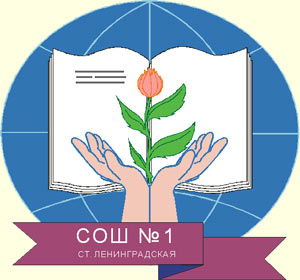 МБОУ СОШ № 1 им. З.Я.Лавровского муниципального 
образования Ленинградский район
Мониторинг учащихся МБОУ СОШ№ 1, стоящих на различных видах учёта
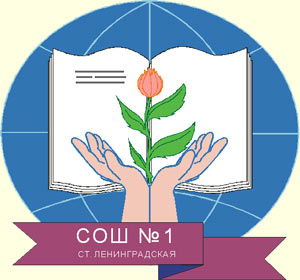 МБОУ СОШ № 1 им. З.Я.Лавровского муниципального 
образования Ленинградский район
Цель проекта:
Разработка и апробация системы педагогической пропедевтики девиантного поведения подростков
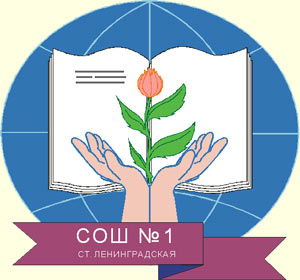 МБОУ СОШ № 1 им. З.Я.Лавровского муниципального 
образования Ленинградский район
Задачи  проекта:
создать на базе школы службы осуществления педагогической пропедевтики девиантного поведения подростков и оказания помощи школьникам, склонным к различным формам девиантного поведения;
в ходе опытно-экспериментальной работы апробировать программу работы с девиантными подростками:
внедрить в практику работу МБОУ СОШ технологию моделирования командного взаимодействия специалистов в образовательном пространстве;
 технологию психолого-педагогического сопровождения девиантного подростка; 
технологию построения индивидуальной программы подростка для обеспечения успешной его социализации.
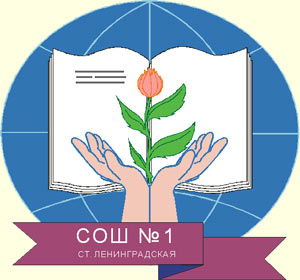 МБОУ СОШ № 1 им. З.Я.Лавровского муниципального 
образования Ленинградский район
Осуществление педагогической пропедевтики девиантного поведения подростков будет успешным при соблюдении следующих условий:
комплексном и систематическом осуществление работы  по педагогической пропедевтики девиантного поведения подростков;
активизация совместной деятельности МБОУ СОШ  №1и семьи по вопросам профилактики и коррекции форм девиантного поведения подростков; 
кадровое, научно-методическое, техническое, финансовое и мотивационное обеспечение процесса.
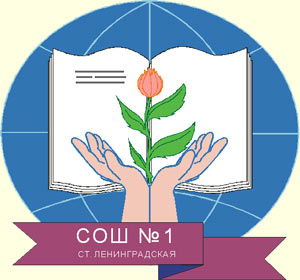 МБОУ СОШ № 1 им. З.Я.Лавровского муниципального 
образования Ленинградский район
Участники  проекта:
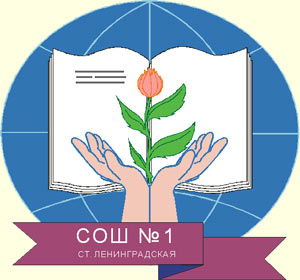 МБОУ СОШ № 1 им. З.Я.Лавровского муниципального 
образования Ленинградский район
Уровневые цели для участников проекта:

для учащихся – профилактика и коррекция нарушений поведения;
для родителей – организация систематической педагогической поддержки семей;
для педагогов – внедрение новых воспитательных технологий;
для образовательного пространства – создание условий для взаимодействия ОУ района и края.
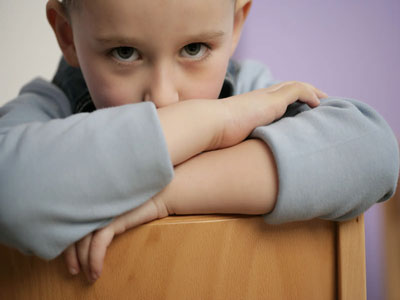 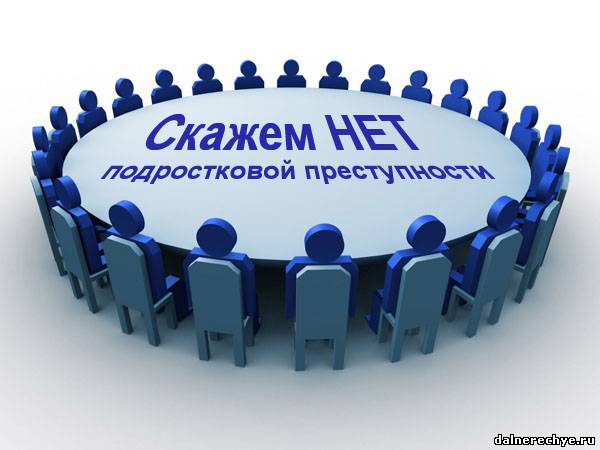 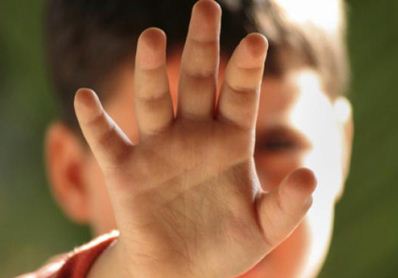 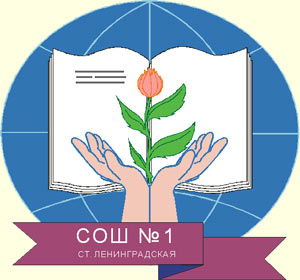 МБОУ СОШ № 1 им. З.Я.Лавровского муниципального 
образования Ленинградский район
Инновационная составляющая проекта:
Знание и выявление причин возникновения девиантного поведения подростков позволит эффективно осуществлять педагогическую пропедевтику в школе.

Пропедевтика  (греч. propaideuo - предварительно учу, предваряю) - система мер, предупреждающих возникновение чего-либо
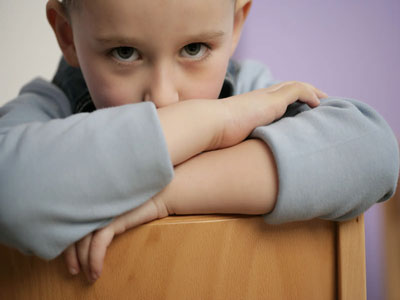 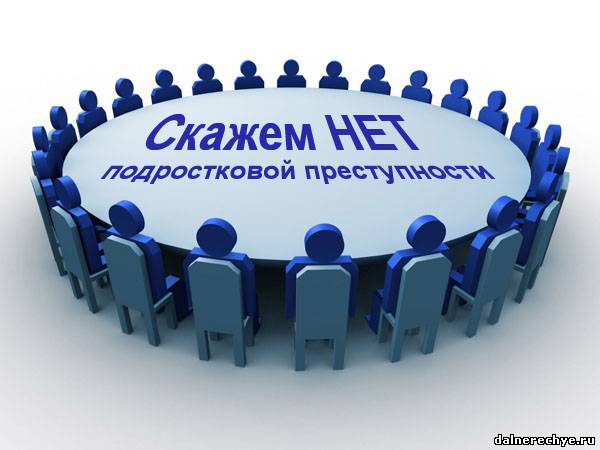 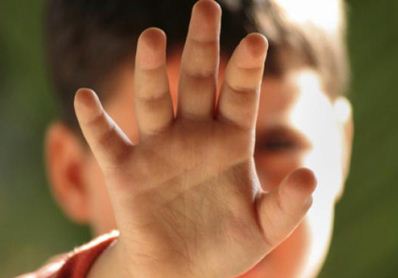 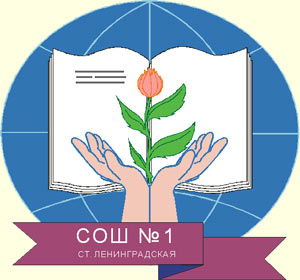 МБОУ СОШ № 1 им. З.Я.Лавровского муниципального 
образования Ленинградский район
Муниципальное бюджетное общеобразовательное учреждение
 средняя общеобразовательная школа № 1
им.З.Я. Лавровского станицы Ленинградской 
муниципального образования Ленинградский район


ПРОГРАММА
педагогической пропедевтики 
девиантного поведения подростков 
«Мы вместе!» 
2014-2017гг
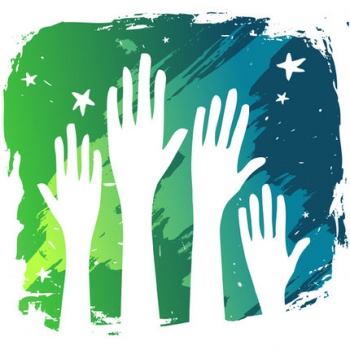 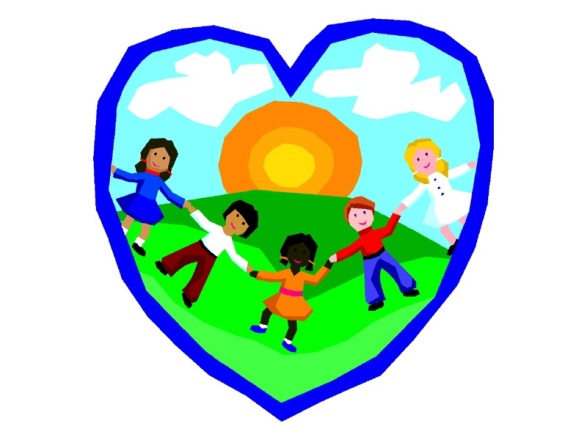 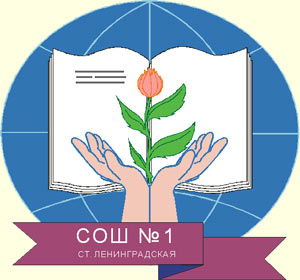 МБОУ СОШ № 1 им. З.Я.Лавровского муниципального 
образования Ленинградский район
Цель программы: 
осуществление педагогической пропедевтики девиантного поведения подростков.
Задачи программы:
выявление комплекса личностных черт, предрасполагающих подростков к проявлению девиаций в поведении;
разработка и реализация комплексных программ профилактики и коррекции различных видов девиантного поведения корыстной направленности, агрессивной ориентации, социально-пассивного типа, дезадаптивного и асоциального поведения.
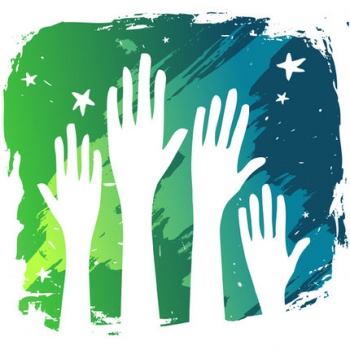 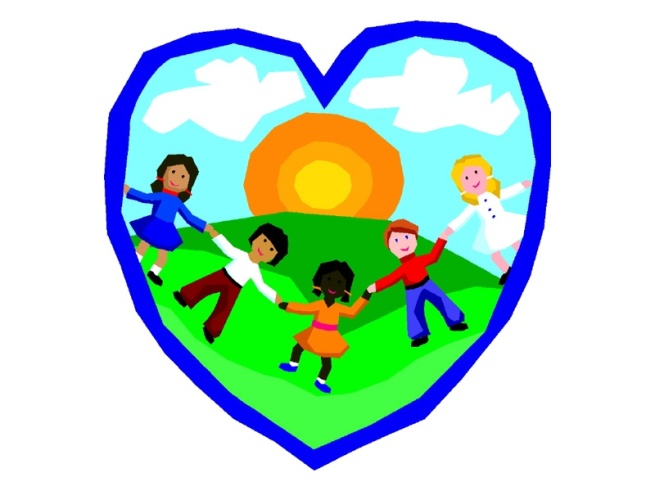 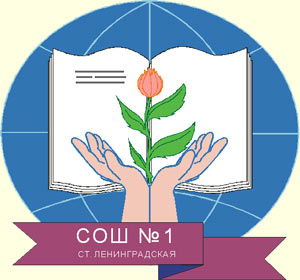 МБОУ СОШ № 1 им. З.Я.Лавровского муниципального 
образования Ленинградский район
Программа педагогической  пропедевтики девиантного поведения подростков содержит следующие разделы:
Характеристика контингента воспитанников (возрастные особенности подростков, характеристика  видов девиантного поведения корыстной направленности, агрессивной ориентации, социально-пассивного типа, дезадаптивного и асоциального поведения)
Система комплексного психолого-педагогического сопровождения девиантных подростков в условиях воспитательно-образовательного процесса.
Формы обучения, содержание и план реализации индивидуально ориентированных мероприятий для девиантных подростков.
Мониторинг личностного роста и социальной активности подростков.
Механизм взаимодействия в разработке и реализации мероприятий педагогической пропедевтики девиантного поведения подростков. 
Показатели результативности и эффективности работы педагогического коллектива школы.
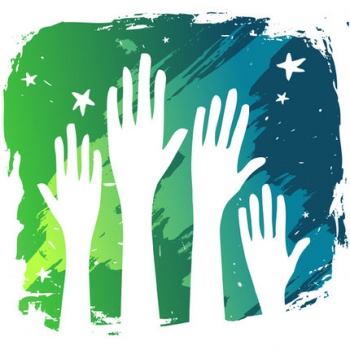 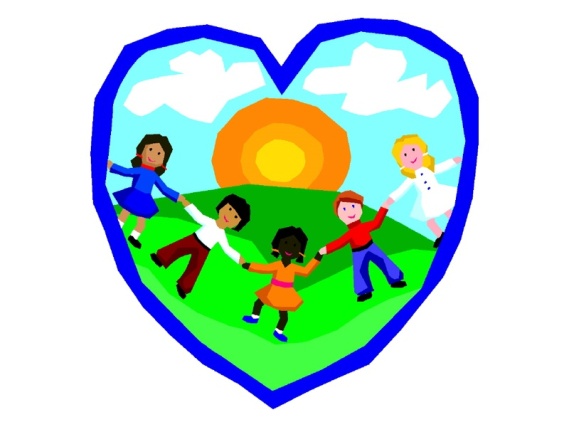 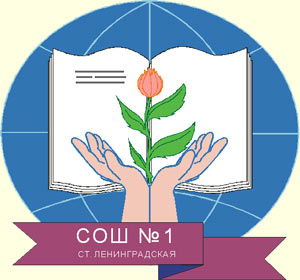 МБОУ СОШ № 1 им. З.Я.Лавровского муниципального 
образования Ленинградский район
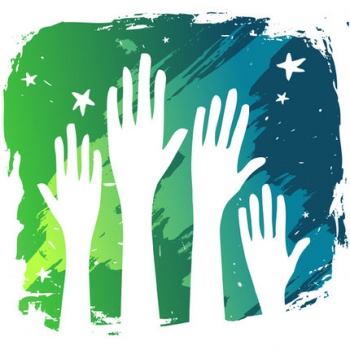 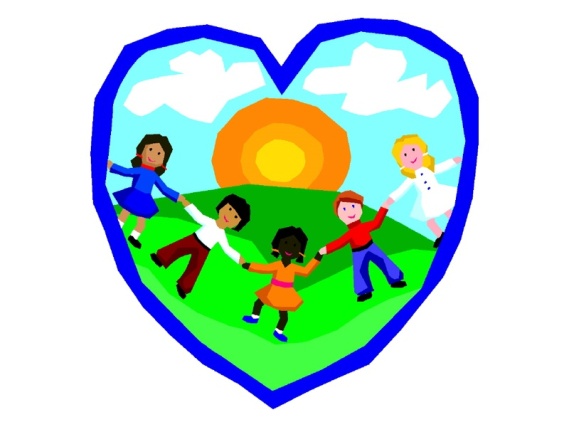 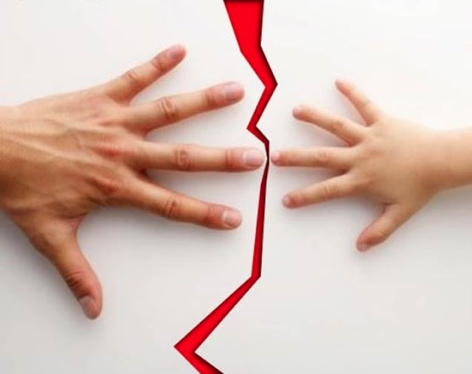 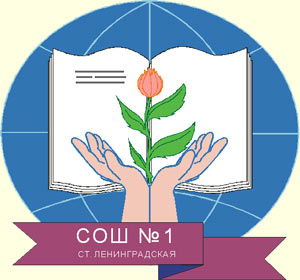 МБОУ СОШ № 1 им. З.Я.Лавровского муниципального 
образования Ленинградский район
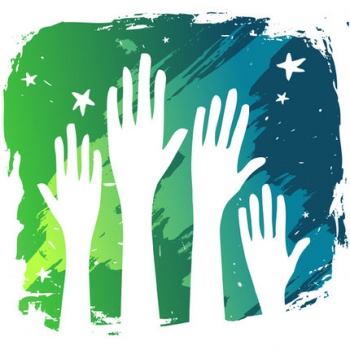 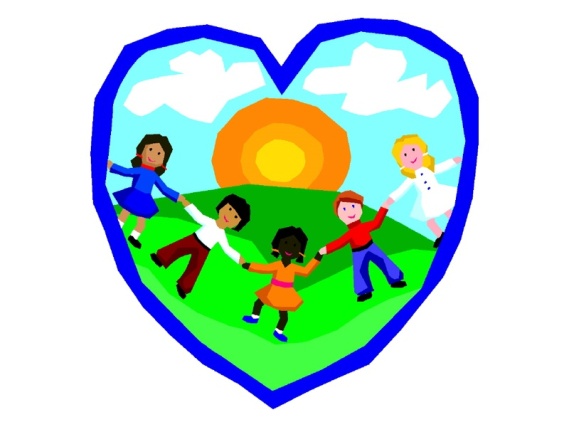 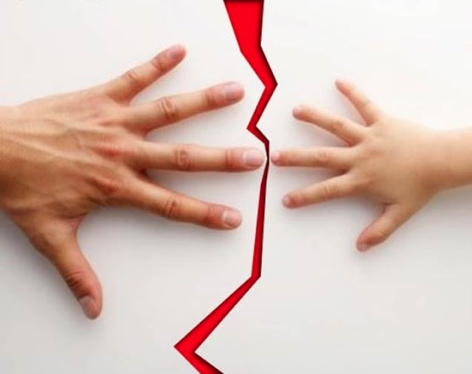 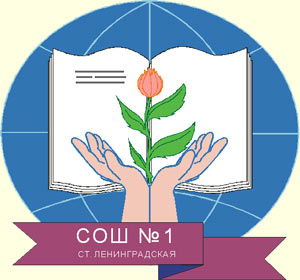 МБОУ СОШ № 1 им. З.Я.Лавровского муниципального 
образования Ленинградский район
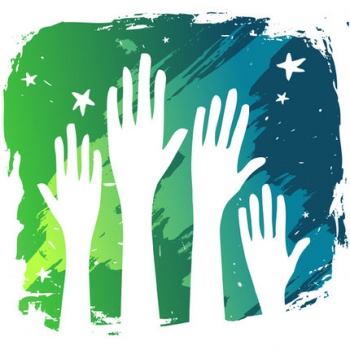 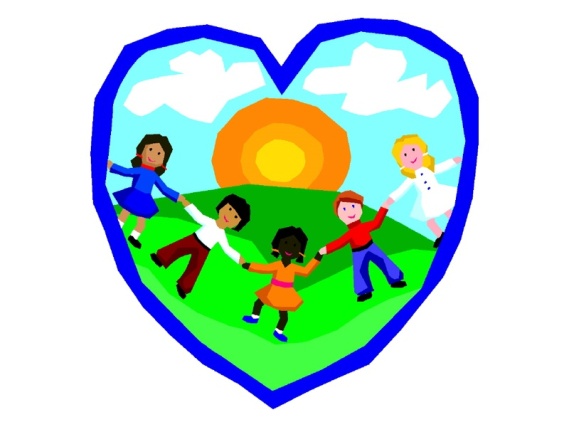 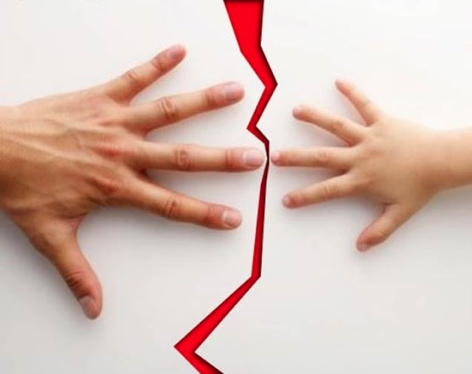 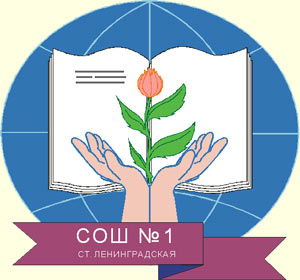 МБОУ СОШ № 1 им. З.Я.Лавровского муниципального 
образования Ленинградский район
Диагностический этап
(декабрь 2013-апрель 2014 гг.)
Прогностический этап 
(апрель-октябрь 2014 г)
Организационный этап 
(сентябрь-октябрь 2014 г.)
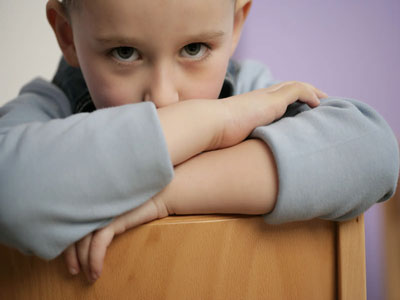 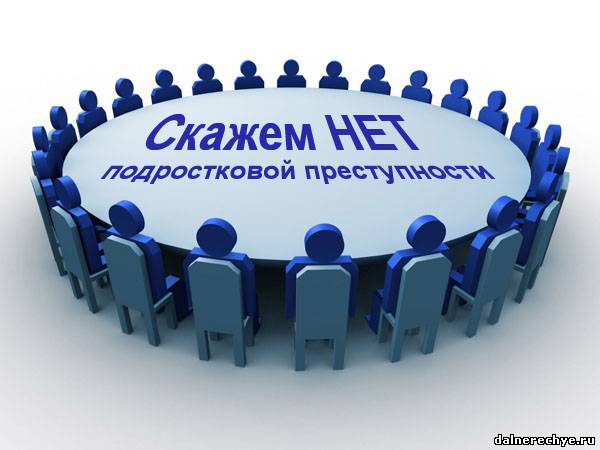 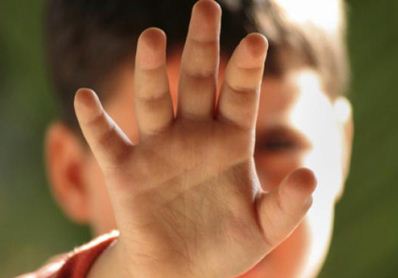 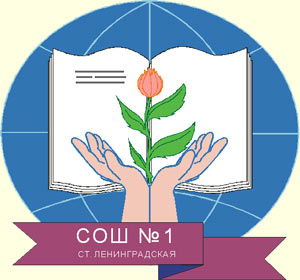 МБОУ СОШ № 1 им. З.Я.Лавровского муниципального 
образования Ленинградский район
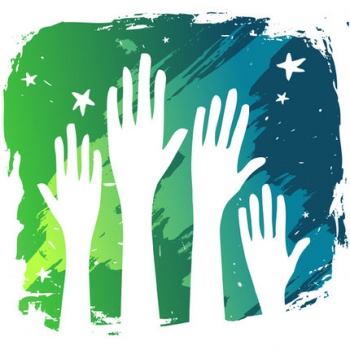 ЧТО УДАЛОСЬ ОСУЩЕСТВИТЬ НА ПЕРВОМ, ВТОРОМ И И ТРЕТЬЕМ ЭТАПАХ РЕАЛИЗАЦИИ ПРОЕКТА?
Выявили проблемы и обосновали их актуальность.
Сформулировали тему исследования.
Разработали программу педагогической пропедевтики девиантного поведения подростков «Мы вместе!»
Сформулировали рабочую гипотезу.
Провели анализ кадровых ресурсов.
Разработали проект положения о школьной службе педагогической  пропедевтики.
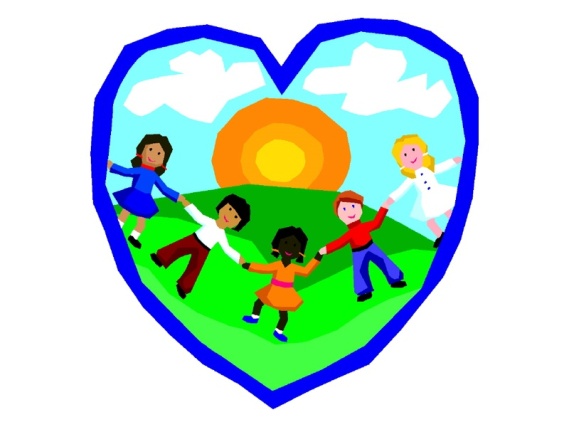 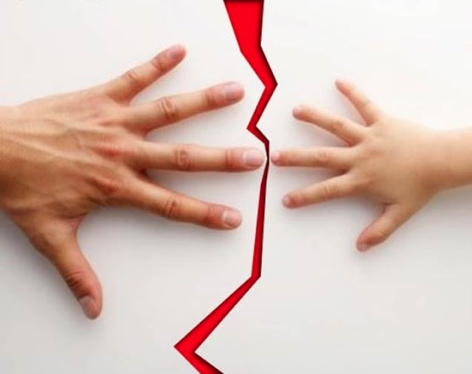 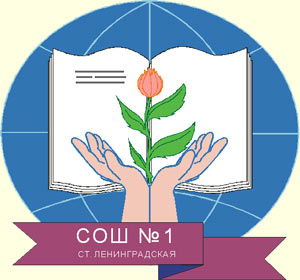 МБОУ СОШ № 1 им. З.Я.Лавровского муниципального 
образования Ленинградский район
Практический этап
(ноябрь 2014 г. - май 2016 г.)
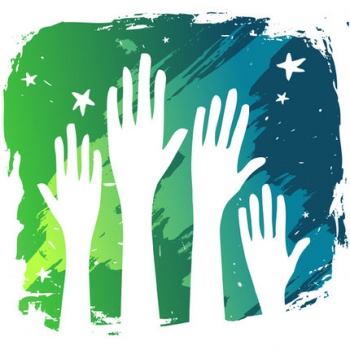 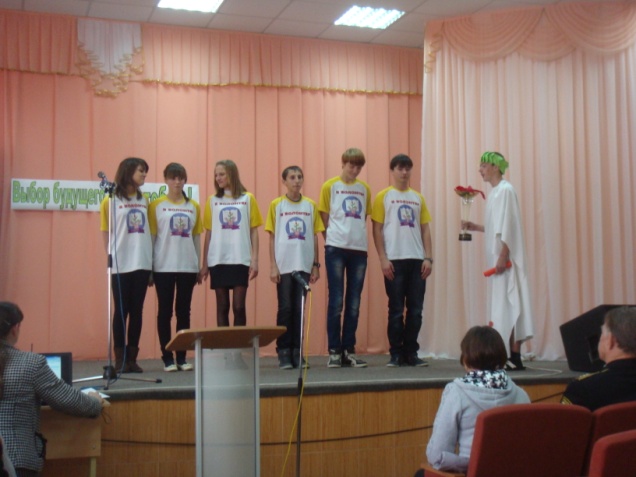 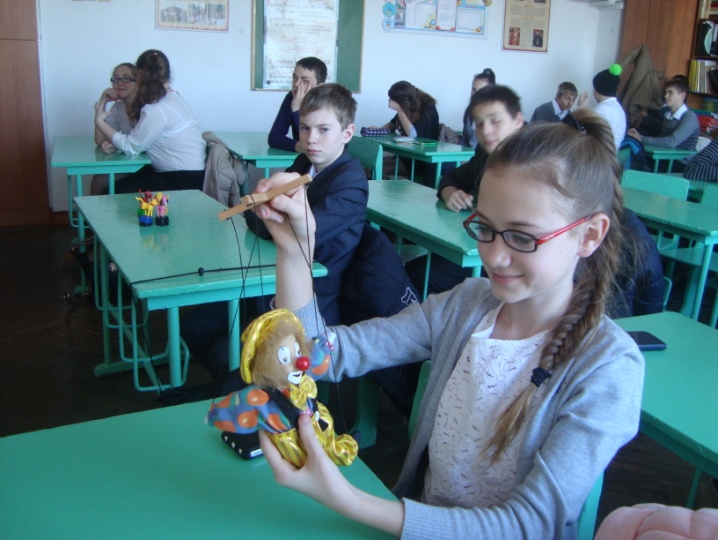 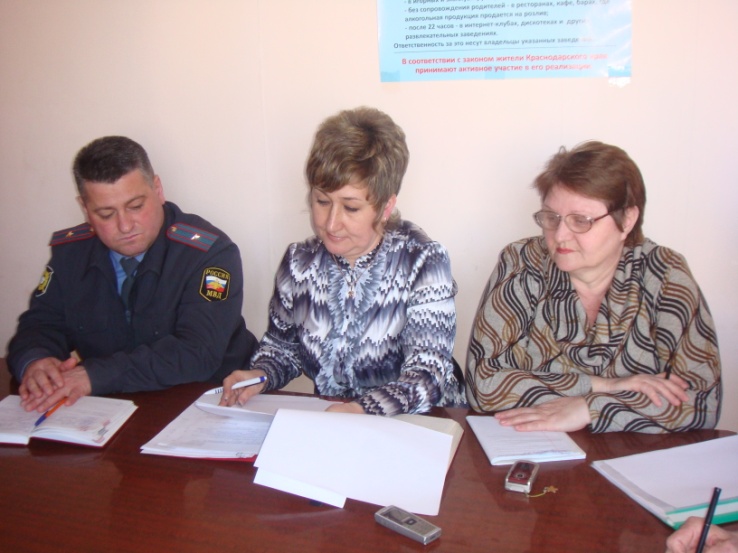 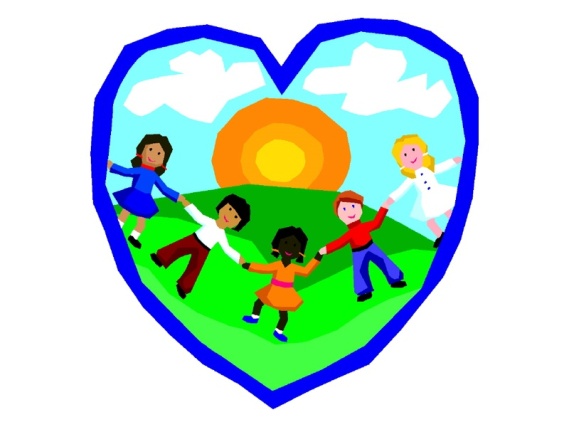 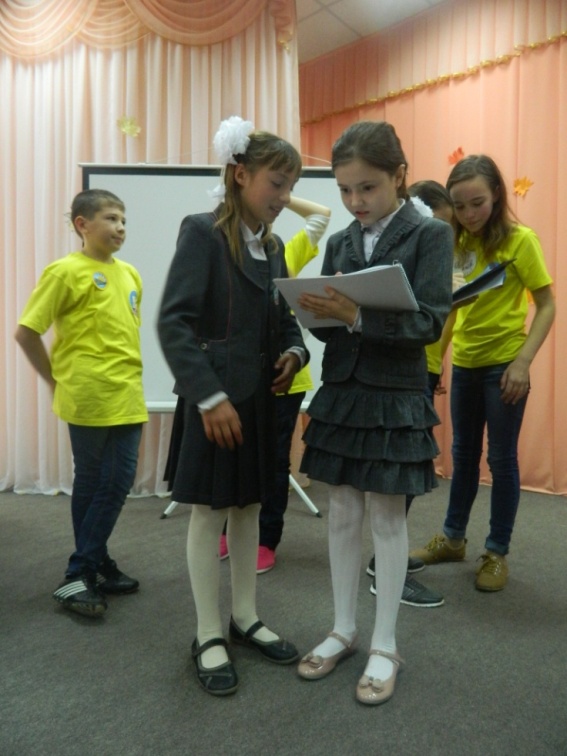 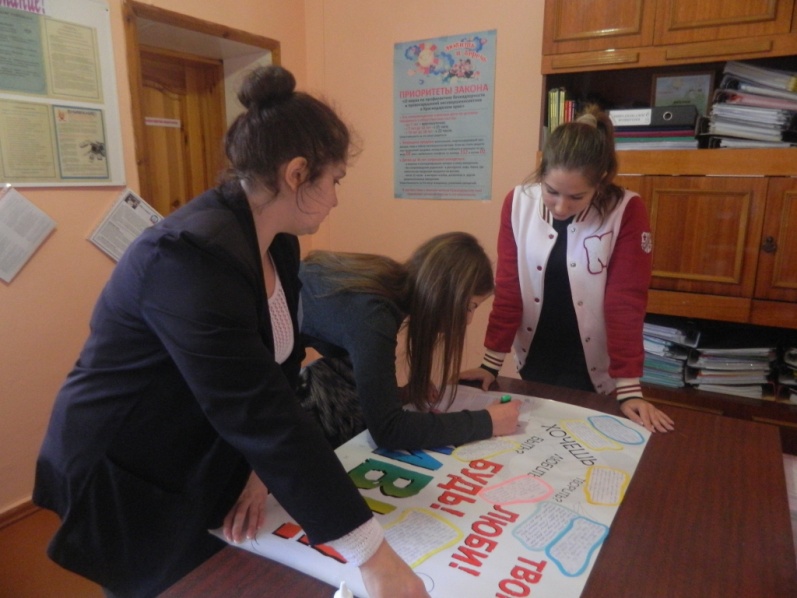 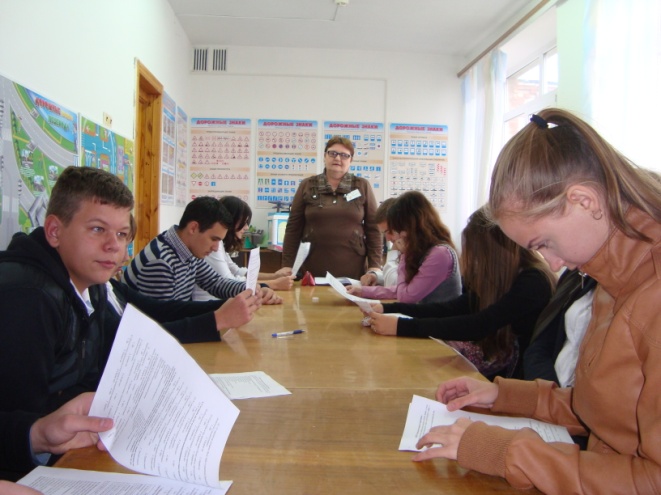 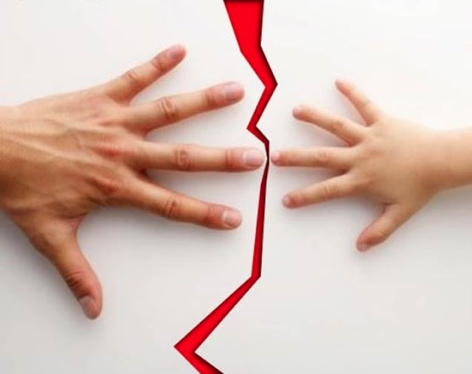 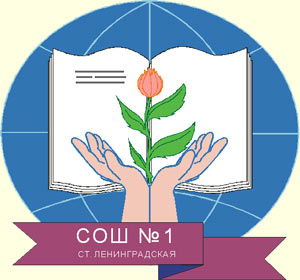 МБОУ СОШ № 1 им. З.Я.Лавровского муниципального 
образования Ленинградский район
Педагогический совет в форме деловой игры по теме:                                   «Интеграция воспитательных усилий семьи  школы  в интересах развития личности ребенка»
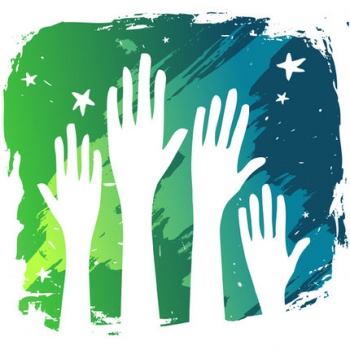 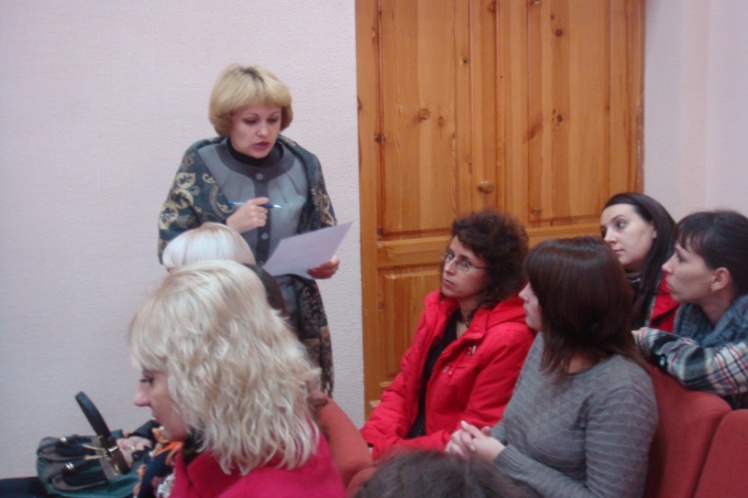 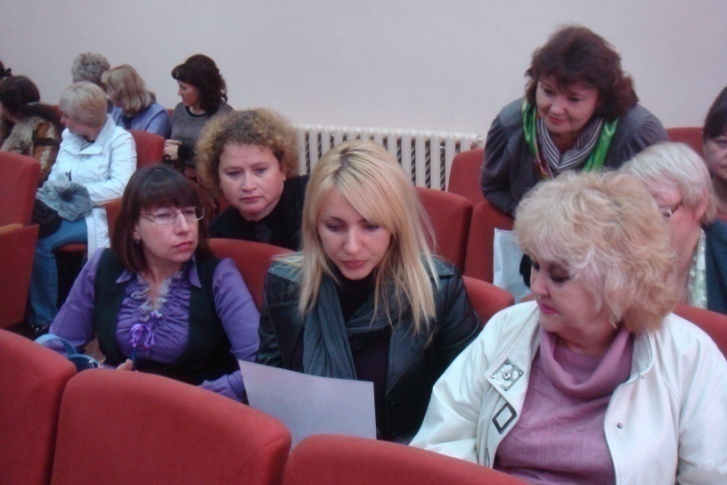 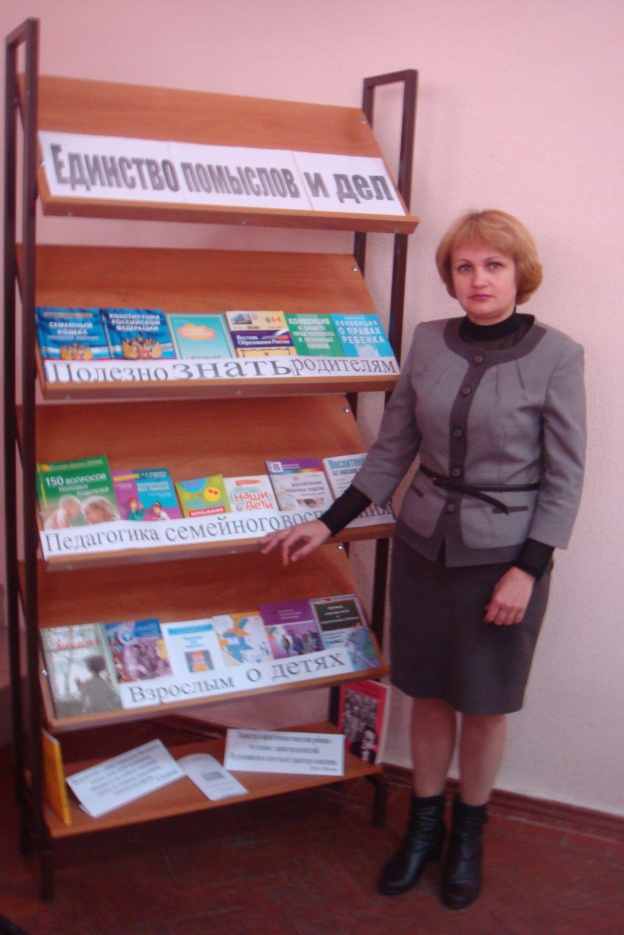 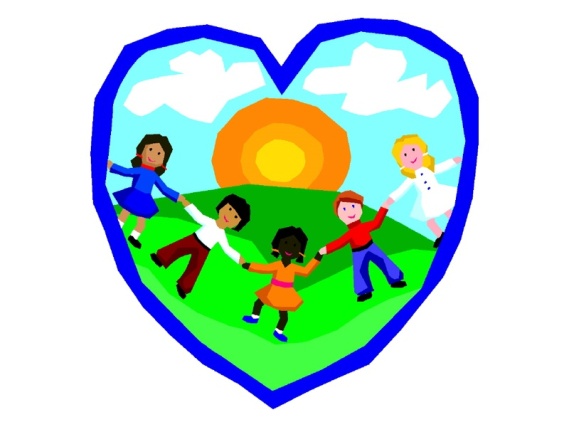 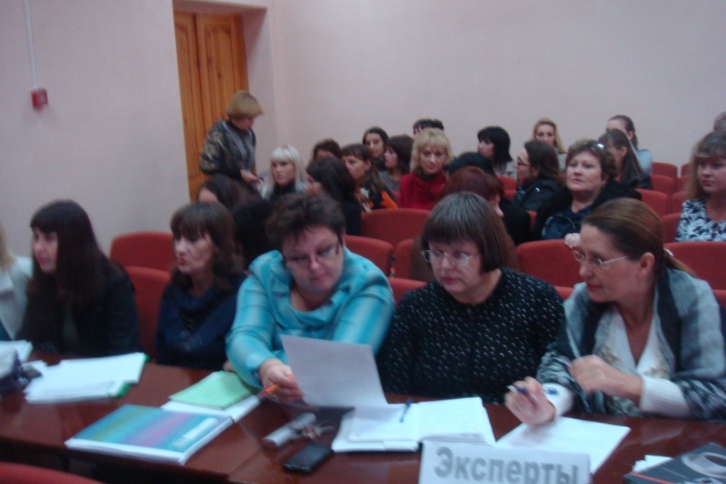 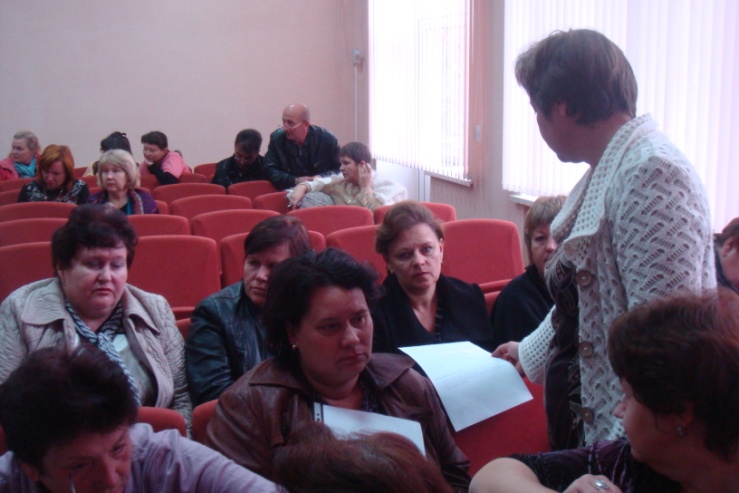 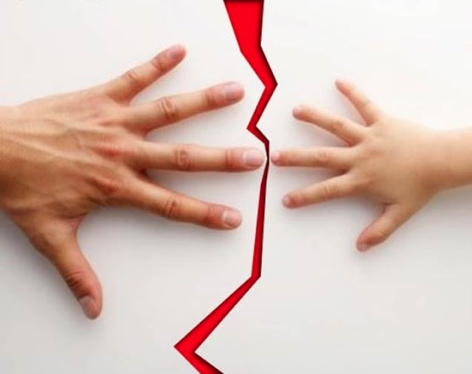 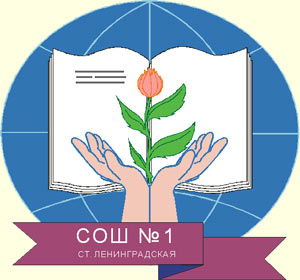 МБОУ СОШ № 1 им. З.Я.Лавровского муниципального 
образования Ленинградский район
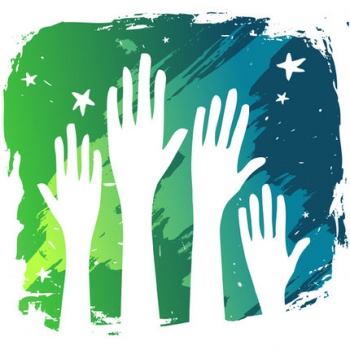 Результативность проекта
изменения в системе: 
создание и организация системы педагогической пропедевтики девиантного поведения подростков;
осуществление психолого-педагогического сопровождения девиантных подростков;
результаты-эффекты: снижение показателей вовлеченности подростков в различные противоправные действия;
результаты-продукты: методические рекомендации по работе с девиантными подростками, коррекционные и профилактические программы, банк разработок занятий с подростками, диагностических материалов и т.д..
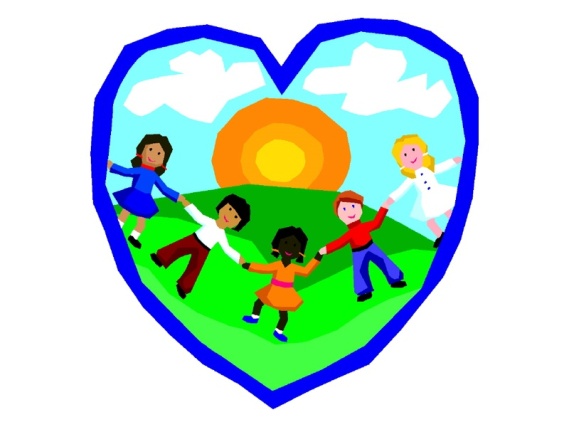 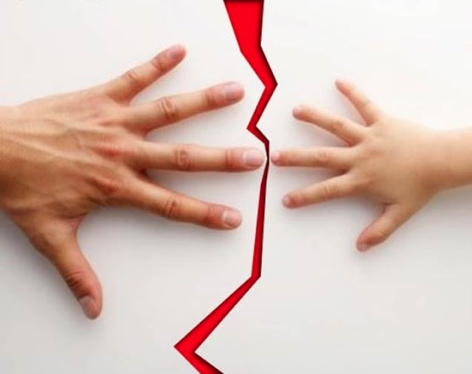